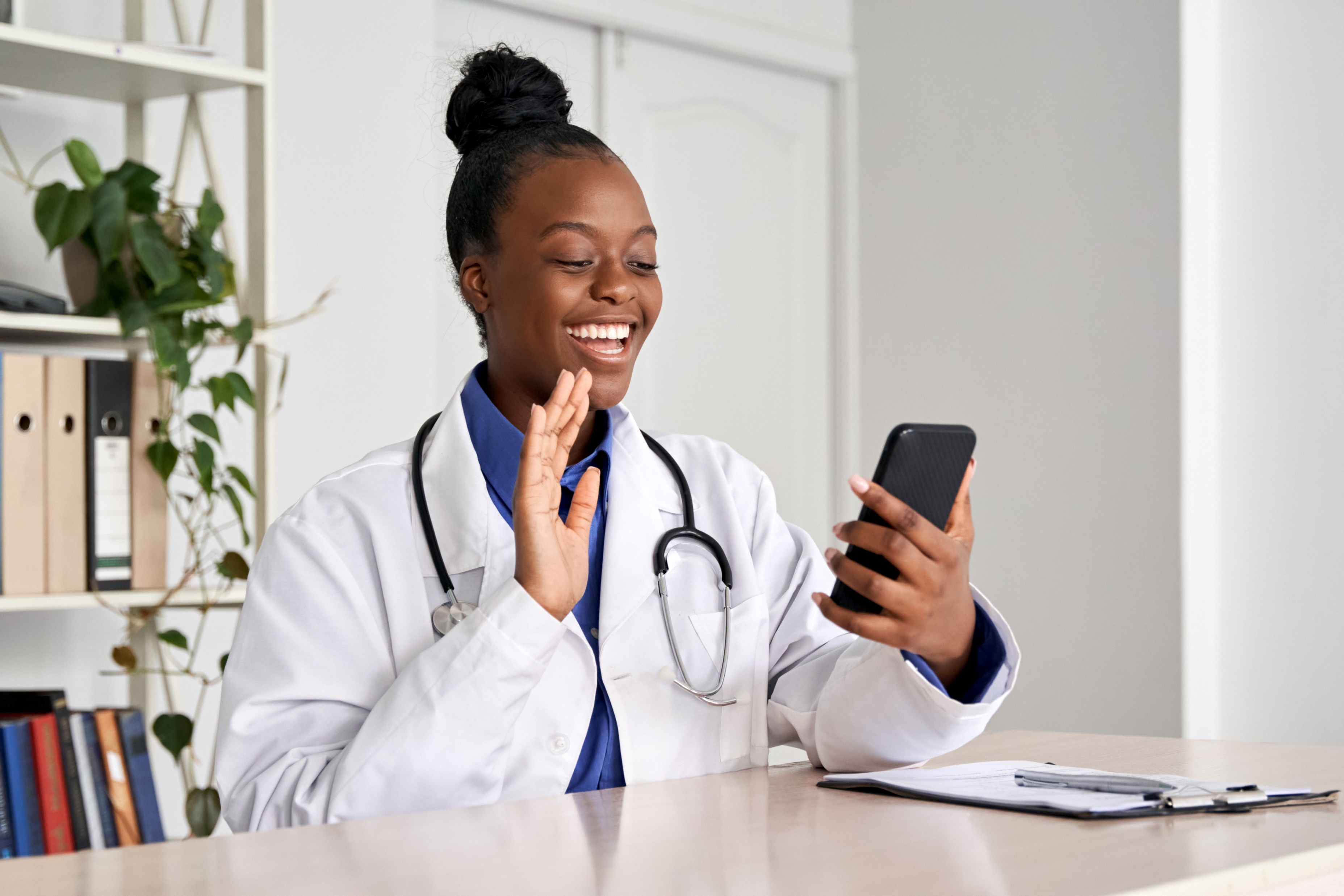 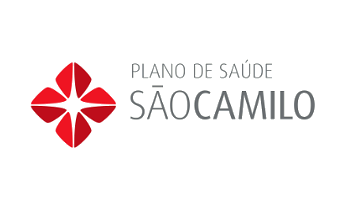 Pesquisa de Satisfação com Beneficiários 2022
(Ano Base 2021)
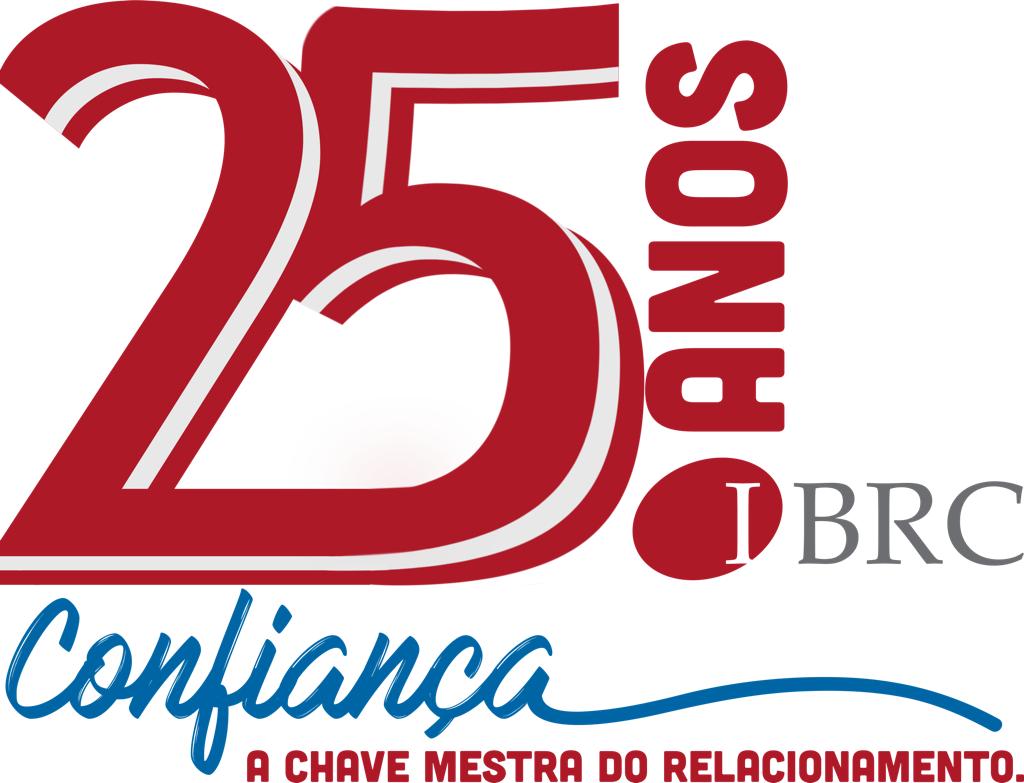 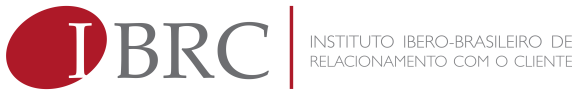 Introdução
Objetivo Geral: 

Mensurar a satisfação do beneficiário com o serviço prestado pela operadora.

Objetivo Específico

Os resultados da pesquisa aportam insumos para aprimorar as ações de melhoria contínua da qualidade da assistência à saúde por parte das operadoras.
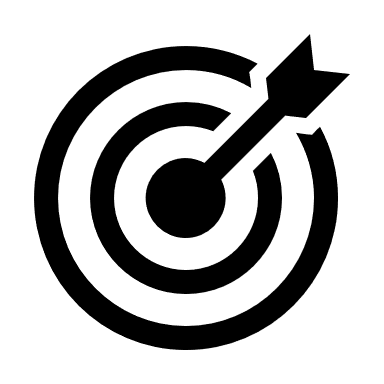 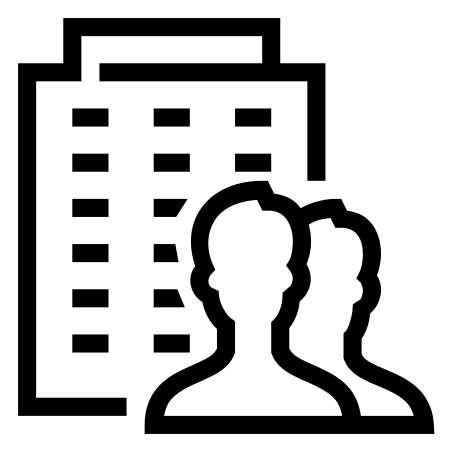 Razão Social da Operadora: BENEFICENCIA CAMILIANA DO SUL, registro ANS número 318299

Execução:  Instituto IBRC de Qualidade e Pesquisa Ltda 
Responsável Técnico: Adriana Aparecida Marçal - CONRE3 – 10524
Auditor Independente: Fernando Bortoletto - FJB Gestão Estratégica e Auditoria
Público Alvo: Beneficiários da operadora Plano São Camilo com 18 anos ou mais de idade.

Tipo de Amostragem: O tipo de amostragem adotado é probabilístico estratificado com partilha proporcional. O motivo da escolha da estratificação é pela suposição de que há uma elevada heterogeneidade (variância) do grau de satisfação com operadora na população de beneficiários estudada e que passa a ser diferente nas subpopulações (estratos) definidas pelo sexo, faixa etária e região demográfica.
Introdução
Erro não amostral ocorrido:

Os procedimentos planejados para tratativa dos erros não amostrais são específicos para os tipos de erro:
Erros de não-resposta / Recusa / Erros durante a coleta de dados – Desconsideramos a entrevista, retirando o elemento da lista e sorteando outro de características similares, de modo a não prejudicar a amostra estratificada;
Mudanças de telefone, não atende ou inexistente – O sistema de discagem automática passa para outro sorteado a ser entrevistado;
Ausências / impossibilidades momentâneas – Recolocamos o elemento de volta na lista de beneficiários para pelo mesmo sorteio aleatório ter a chance de ser abordado posteriormente.
A quantidade de tentativas de contato com um beneficiário é controlada sistemicamente, estando limitada a 20 tentativas por nome constante na lista fornecida pela operadora.
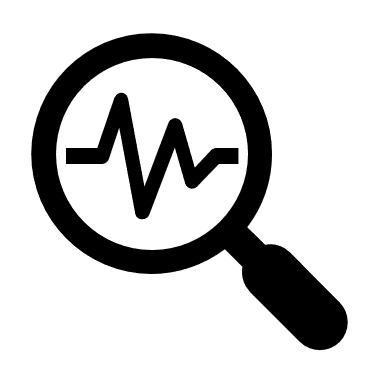 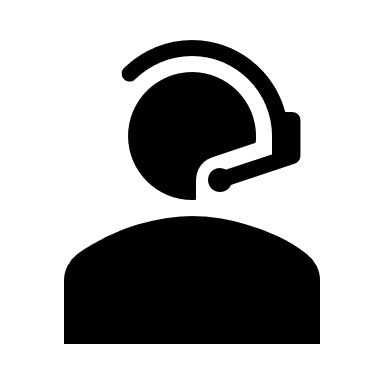 Especificação das medidas previstas no planejamento para identificação de participação fraudulenta ou desatenta: 

O sistema de monitoramento e controle da qualidade do IBRC é composto de algumas etapas de acompanhamento do campo, que propiciam a efetividade do propósito de garantir a entrega exata do que foi planejado, assim como evitar participação fraudulenta ou desatenta.
Toda pesquisa onde é localizada uma não conformidade é descartada.
Quantidade de abordagens ao beneficiário:

Através de sistemas automatizados é feito o controle e todas as tentativas sem sucesso são classificadas com o motivo que impossibilitou a coleta da pesquisa, a quantidade de tentativas de contato com um mesmo beneficiário é controlada e limitada a 20 tentativas. Para este corte levamos em consideração nossa expertise e dados de mercado, que mostram que de forma geral a efetividade (chance de sucesso no contato) torna-se menor a medida que o número de tentativas aumenta, até 10 tentativas temos uma chance boa de sucesso, de 11 a 20 tentativas a probabilidade é média e acima de 20 tentativas a efetividade é muito baixa.
Planejamento
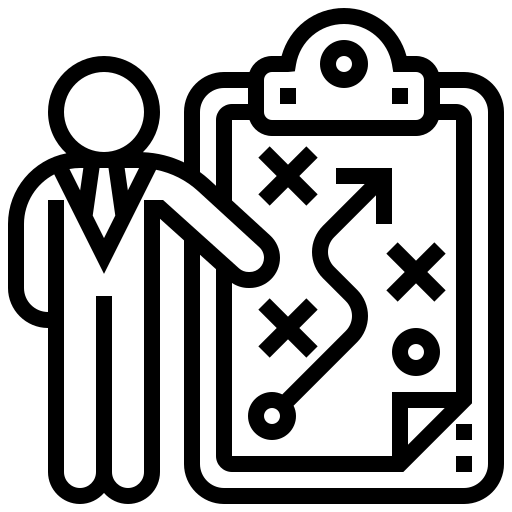 Resultados da Análise Preliminar da Base de Dados:

Ao realizar o estudo dos dados, que contou com uma higienização sistêmica de registros inválidos, tais como:  contatos sem número de telefone, registros inválidos por falta de DDD ou caracteres numéricos insuficientes.

Após esta higienização concluímos que havia número suficiente de registros para a realização da pesquisa telefônica, sem prejuízo dos parâmetros definidos no estudo amostral. 

Ao longo do campo as analises se confirmaram, não sendo observadas inconsistências que justificasse uma revisão dos cadastros por parte da operadora.
População total:
66.353 Beneficiários Plano São Camilo

População elegível à pesquisa:
45.781 maiores de 18 anos

Planejamento da Pesquisa:
16/12/2021

Período de Campo:
08/01/2022 a 11/03/2022

Forma de coleta dos dados: Pesquisa telefônica (CATI). Seguindo os códigos de ética ASQ, ICC/ESOMAR e a norma ABNT NBR ISO 20.252
Dados Técnicos
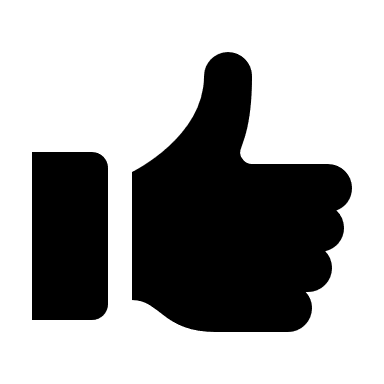 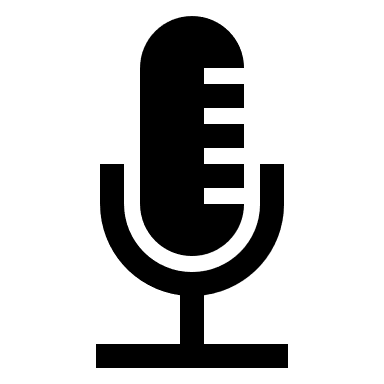 TAXA DE RESPONDENTES
81,4%

Total de Ligações:735
598
ENTREVISTADOS


Nível de Confiança: 95,0%
Margem de Erro: 3,98%
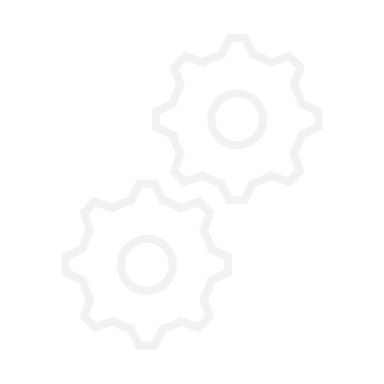 Questionários concluídos
598
81,4%
20
17
Beneficiários não aceitaram participar da pesquisa
2,3%
.
Pesquisas Incompletas
33
4,5%
Ligações onde não foi possível localizar o beneficiário
46
6,3%
5,6%
41
Outros motivos
Nota: Outros = Demais classificações não especificadas anteriormente (por exemplo: o beneficiário é incapacitado de responder)
Dados Técnicos
Margem de erro por atributo
Dados Técnicos
Intervalo de Confiança
Dados Técnicos
Intervalo de Confiança
Dados Técnicos
Intervalo de Confiança
Dados Técnicos
Intervalo de Confiança
Dados Técnicos
Intervalo de Confiança
Dados Técnicos
Intervalo de Confiança
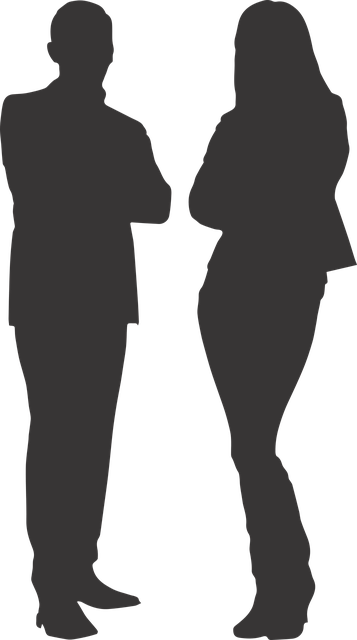 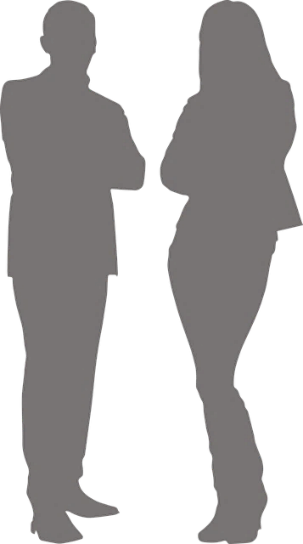 Descrição do Perfil Amostrado
Faixa Etária
Gênero
Beneficiários com 18 anos ou mais
Nota: Resultados apresentados em percentual (%).
Atenção a saúde
1 - Nos 12 últimos meses, com que frequência você conseguiu ter cuidados de saúde (por exemplo: consultas, exames ou tratamentos) por meio de seu plano de saúde quando necessitou?
Negativo 22,1
Positivo 77,9
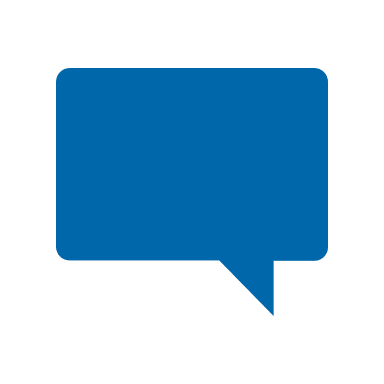 Dentre os beneficiários que procuraram cuidados de saúde e souberam responder, 77,9% conseguiram ter cuidados de saúde sempre ou na maioria das vezes, classificando o atributo em patamar de Não Conformidade. Destaque positivo para a opção Nunca com apenas 1,1% das menções.
Analisando os perfis, o gênero que melhor avalia é o Feminino, com 80,9% de menção, atribuindo um patamar de Conformidade. Por Faixa etária o que melhor avaliou foram beneficiários com Mais de 60 anos, com 79,8% das menções positivas, classificando o atributo em patamar de Não Conformidade. Já o público De 18 a 20 anos  é o que menos conseguiu ter cuidados quando necessitou, 75,0%, sendo assim atribuindo um patamar de Não Conformidade.
Atenção a saúde
2 - Nos últimos 12 meses, quando você necessitou de atenção imediata (por exemplo: caso de urgência ou emergência), com que frequência você foi atendido pelo seu plano de saúde assim que precisou?
Negativo 14,4
Positivo 85,6
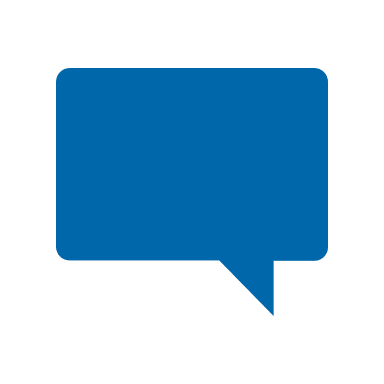 Dentre os beneficiários que necessitaram de atenção imediata e souberam responder, 85,6% conseguiram atendimento sempre ou na maioria das vezes, classificando o atributo em patamar de Conformidade. Destaque positivo para a opção Nunca com apenas 3,8% de menções.
Analisando os perfis, o público Feminino é o que melhor avalia com 87,5% das menções, atribuindo um patamar de Conformidade. Por Faixa etária o que melhor avaliou foram beneficiários De 51 à 60 anos, com 92,9% de menções positivas, classificando o atributo em patamar de Excelência. Já o público com Mais de 60 anos é o que menos conseguiu ter cuidados quando necessitou, com 76,0%, ou seja, atribuindo um patamar de Não Conformidade.
Atenção a saúde
3 - Nos últimos 12 meses, você recebeu algum tipo de comunicação de seu plano de saúde (por exemplo: carta, e-mail, telefonema, etc.) convidando e/ou esclarecendo sobre a necessidade de realização de consultas ou exames preventivos, tais como: mamografia, preventivo de câncer, consulta preventiva com urologista, consulta preventiva com dentista, etc.?
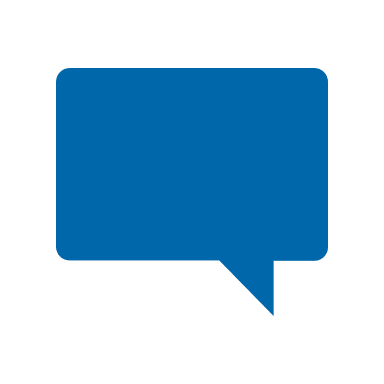 Com relação à comunicação, dentre os beneficiários que souberam responder, 13,5% disseram que recebem comunicação do plano de saúde, 86,5% relatam não receber comunicação, um índice elevado que cabe um ponto de atenção.

Analisando os perfis, o público Masculino é o que mais recebe comunicação do plano, com 13,7% de menções para Sim, atribuindo o patamar de Não Conformidade. Por Faixa etária o que mais recebe são beneficiários com  Mais de 60 anos, com 18,1% para a menção positiva, ainda assim em patamar de Não Conformidade. O público com menor frequência de contato são beneficiários De 18 a 20 anos, apresentando 9,1% para o gradiente Sim.
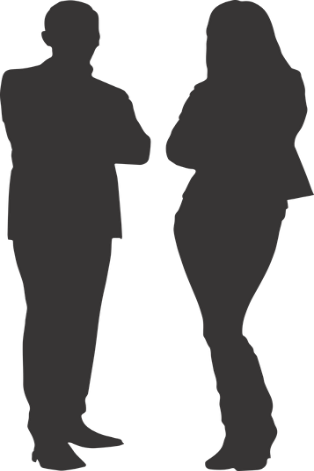 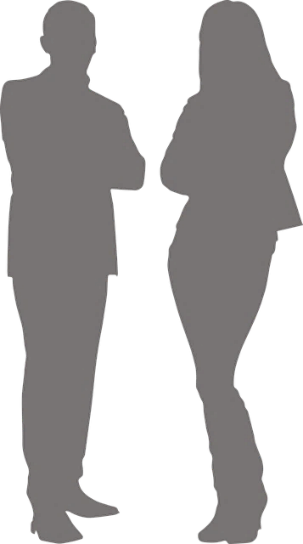 Atenção a saúde
4 - Nos últimos 12 meses, como você avalia toda a atenção em saúde recebida (por exemplo: atendimento em hospitais, laboratórios, clínicas, dentistas, fisioterapeutas, nutricionistas, psicólogos e outros)?
Percepção
84,1
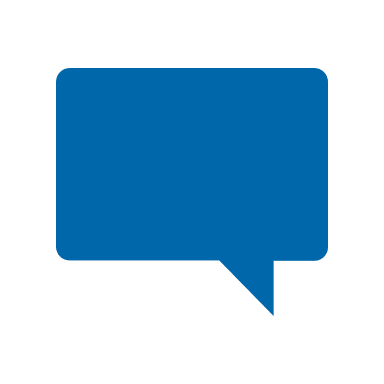 Dentre os beneficiários que receberam atenção à saúde e souberam responder, 84,1% avaliam satisfatoriamente, com menções positivas (Bom e Muito bom) classificando o atributo em patamar de Conformidade. Destaque positivo para a soma de Muito Ruim e Ruim que chegam a apenas 2,8% e com isso observamos que o maior índice de não satisfação está concentrado no gradiente Regular com 13,1%.

Ponto de atenção ao viés de baixa entre as menções positivas de 15,5pp indicando probabilidade de migração de satisfação para não satisfação.

Analisando os perfis, o público Feminino, é o que melhor avalia com 84,4%, colocando o atributo em patamar de Conformidade. Por Faixa etária os beneficiários De 18 a 20 anos avaliaram em patamar de máxima Excelência, com 100% das menções. Já os menos satisfeitos são De 31 a 40 anos com 79,4%, classificando em patamar de Não Conformidade.
% Satisfação
80 a 89
90 a 100
0 a 79
Excelente / Forças
Conforme / Oportunidades
Não conforme Fraquezas ou Ameaças
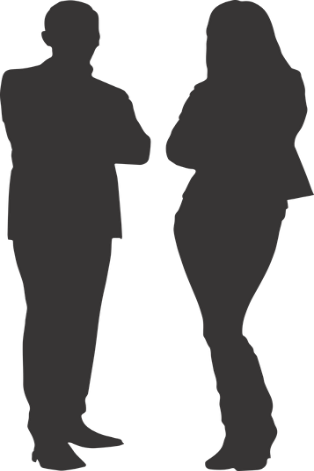 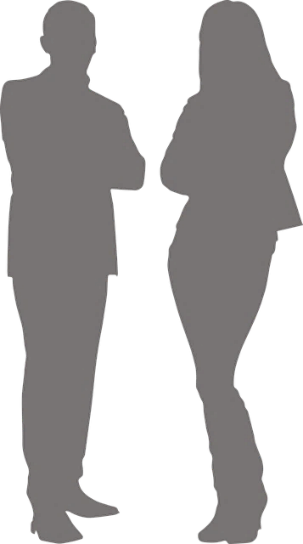 Atenção a saúde
5 - Como você avalia a facilidade de acesso à lista de prestadores de serviços credenciados pelo seu plano de saúde (por exemplo: médico, dentistas, psicólogos, fisioterapeutas, hospitais, laboratórios e outros) por meio físico ou digital (por exemplo: livro, aplicativo de celular, site na internet)?
Percepção
63,3
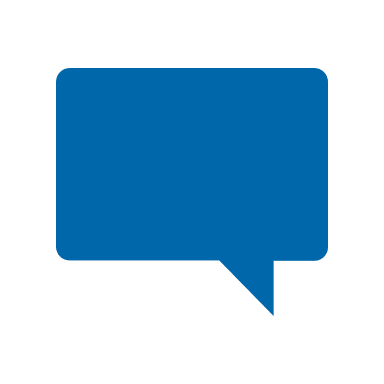 Dentre os beneficiários que acessaram a lista de prestadores de serviços e souberam responder, 63,3% dos entrevistados avaliaram positivamente este atributo (Bom e Muito bom), classificando em Não Conformidade. Ponto positivo para a opção Muito ruim que obteve apenas 4,2%. Com isso, vemos que o maior índice de não satisfeitos está no gradiente Regular com 22,4%.

Ponto de atenção ao viés de baixa de 19,7pp entre as menções positivas, o que indica probabilidade de migração de satisfação para não satisfação.

Por perfil, o público Feminino avaliou o atributo com maior percentual (63,3%) porém, ambos os gêneros avaliam em Não Conformidade. Por Faixa etária, os beneficiários com Mais de 60 anos são o que estão mais satisfeitos, com 78,0% na avaliação atingindo o patamar de Não Conformidade. Já os menos satisfeitos são o público De 31 a 40 anos com 58,5%.
% Satisfação
80 a 89
90 a 100
0 a 79
Excelente / Forças
Conforme / Oportunidades
Não conforme Fraquezas ou Ameaças
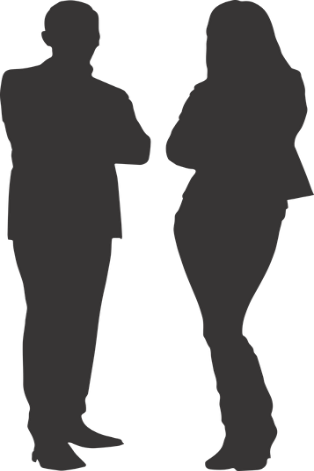 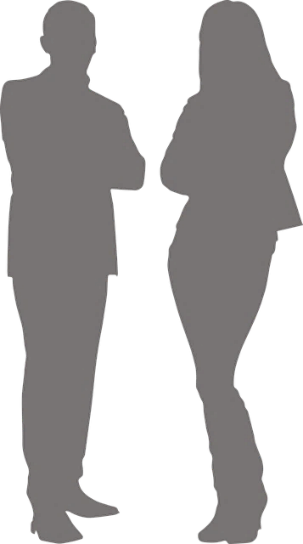 Canais de atendimento
6 - Nos últimos 12 meses, quando você acessou seu plano de saúde (exemplos de acesso: SAC – serviço de apoio ao cliente, presencial, aplicativo de celular, sítio institucional da operadora na internet ou por meio eletrônico ) como você avalia seu atendimento, considerando o acesso às informações de que precisava?
73,6
Percepção
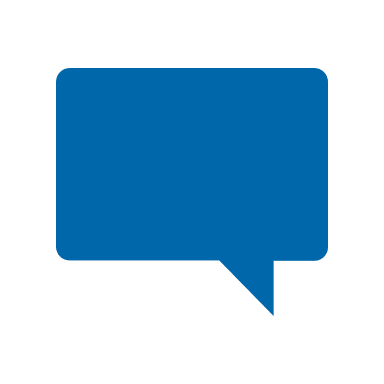 Dentre os beneficiários que acessaram o plano de saúde e souberam responder, 73,6% dos beneficiários avaliaram positivamente (opções Bom e Muito bom), colocando o atributo em Não Conformidade. Destaque positivo para a menção de Muito ruim com 2,0% de citações, sendo assim observamos que o maior índice não satisfação está concentrada no gradiente Regular com 19,5%. 

Ponto de atenção ao viés de baixa de 23,2pp entre as menções positivas, indicando probabilidade de migração da satisfação para não satisfação.

Analisando por perfil, ambos os gêneros avaliaram o atributo abaixo dos 80,0% classificando-os em Não Conformidade. Por Faixa etária, os beneficiários com Mais de 60 anos alcançaram o patamar de Conformidade com 82,5% de satisfação, os menos satisfeitos são beneficiários De 21 a 30 anos, com 67,4% das menções avaliando o atributo em Não Conformidade.
% Satisfação
80 a 89
90 a 100
0 a 79
Excelente / Forças
Conforme / Oportunidades
Não conforme Fraquezas ou Ameaças
Canais de atendimento
7 - Nos últimos 12 meses, quando você fez uma reclamação para o seu plano de saúde (nos canais de atendimento fornecidos pela operadora como por exemplo SAC, Fale Conosco, Ouvidoria, Atendimento Presencial) você teve sua demanda resolvida?
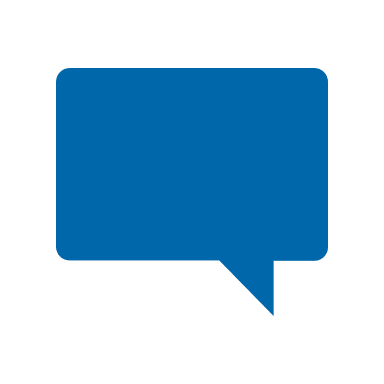 23,6% dos beneficiários relataram ter  feito algum tipo de reclamação, destes, 66,7% disseram ter suas demandas resolvidas, colocando o atributo em Não Conformidade. 

Analisando os perfis, o público Masculino apresentou maior índice de resolutividade (69,4%), atribuindo um patamar de Não Conformidade. Por Faixa etária temos 100,0% dos beneficiários De 18 a 20 anos mencionando Sim, colocando o atributo em patamar de máxima Excelência. Já o público De 41 a 50 anos foram os que tiveram o menor índice de resolução de demandas, com 60,0% das menções, classificando em patamar de Não Conformidade.
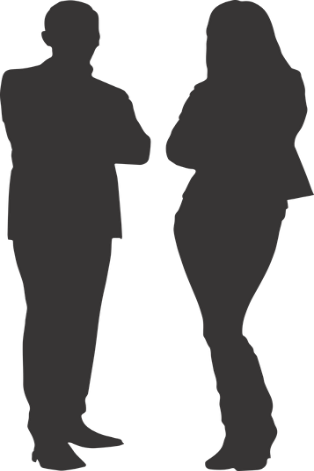 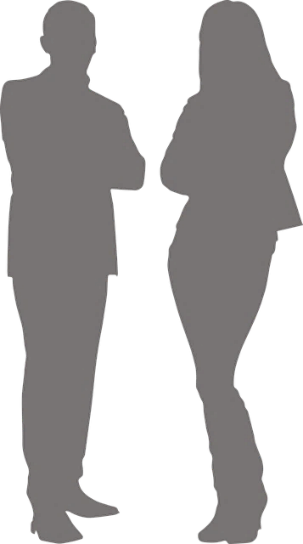 Canais de atendimento
8 - Como você avalia os documentos ou formulários exigidos pelo seu plano de saúde (por exemplo: formulário de adesão/ alteração do plano, pedido de reembolso, inclusão de dependentes) quanto ao quesito facilidade no preenchimento e envio?
Percepção
79,5
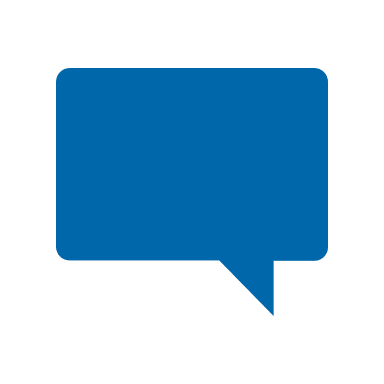 Dentre os beneficiários que preencheram documentos ou formulários exigidos e souberam responder, 79,5% avaliaram positivamente (Bom e Muito Bom) classificando o atributo em Não Conformidade.

Destaque positivo para a soma de Muito ruim e Ruim com 6,0% de citações. Com isso vemos que o maior índice de não satisfação está concentrado no gradiente Regular com 14,4%.

Ponto de atenção ao viés de baixa entre as menções Bom e Muito bom de 36,1pp que indica probabilidade de migração de satisfação para não satisfação.

Analisando os perfis, o que melhor avaliou foi o público Masculino com 81,1%, atribuindo um patamar de Conformidade. Por Faixa etária,  beneficiários De 51 a 60 anos atingiram o patamar de Excelência com 90,5%. Os menos satisfeitos são beneficiários com Mais de 60 anos com 70,0% na avaliação classificando em Não Conformidade.
% Satisfação
80 a 89
90 a 100
0 a 79
Excelente / Forças
Conforme / Oportunidades
Não conforme Fraquezas ou Ameaças
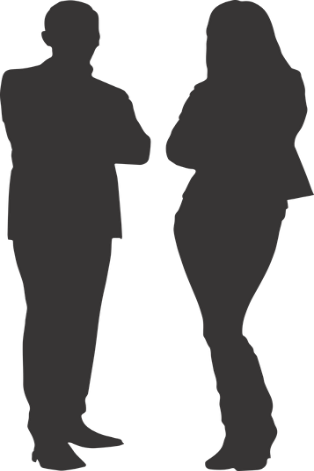 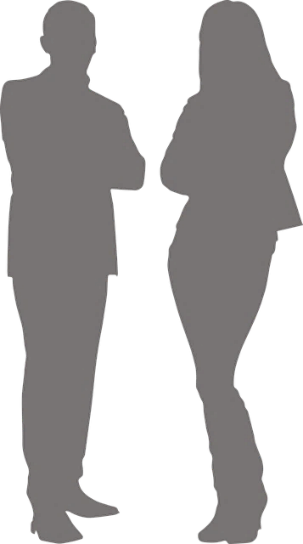 Avaliação geral
9 - Como você avalia seu plano de saúde?
Percepção
81,8
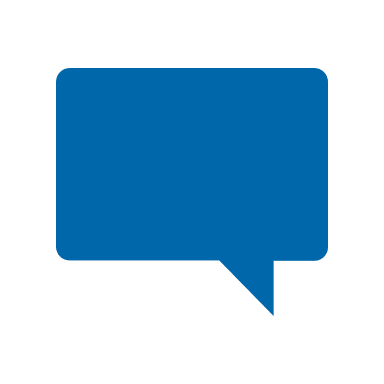 Dentre os beneficiários que souberam avaliar o plano de saúde, 81,8% avaliaram positivamente, classificando o atributo em patamar de Conformidade. Destaque positivo para o baixíssimo índice de não satisfeitos, com 2,6% (soma das menções negativas Muito Ruim e Ruim). Observamos então que o índice de não satisfeitos se concentra no gradiente Regular com 15,5% de citações.

Ponto de atenção ao viés de baixa entre as menções Bom e Muito bom de 23,0pp que indica probabilidade de migração de satisfação para não satisfação.

Analisado por gênero, o público Feminino foi o que melhor avaliou, com 83,2%, atribuindo um patamar de Conformidade. Por Faixa etária, o público De 18 a 20 anos são os mais satisfeitos, com 100% das menções, atingindo o patamar de máxima Excelência. Os menos satisfeitos são beneficiários De 21 a 30 anos com 73,1%, avaliando o atributo em Não Conformidade.
% Satisfação
80 a 89
90 a 100
0 a 79
Excelente / Forças
Conforme / Oportunidades
Não conforme Fraquezas ou Ameaças
Avaliação geral
10 - Você recomendaria o seu plano de saúde para amigos ou familiares?
Positivo 73,6
Negativo 24,8
Neutro
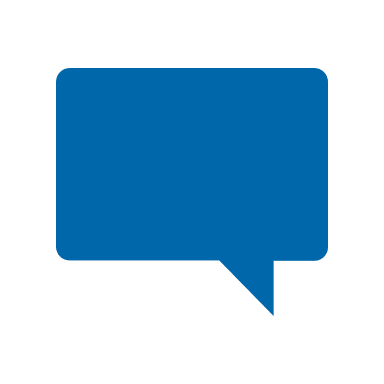 Dentre os beneficiários que souberam avaliar a recomendação do plano de saúde, 73,6% recomendariam o plano, citando então Recomendaria ou Definitivamente recomendaria, colocando o atributo em patamar de Não Conformidade.
Ponto de atenção ao alto viés de baixa de 58,4pp entre as opções positivas, indicando probabilidade de migração de Recomendaria para Neutralidade (Indiferente).
Destaque positivo para Não Recomendaria com apenas 3,5% de citações.
Por perfil, ambos os gêneros obtiveram citações positivas menores do que 80,0%, colocando os atributos em patamar de  Não Conformidade. Por Faixa etária o que se destaca são os beneficiários De 18 a 20 anos com 91,6% de citações positivas, atribuindo um patamar de Excelência e o público que mais Definitivamente recomendaria são beneficiários De 21 a 40 anos com 9,2%.
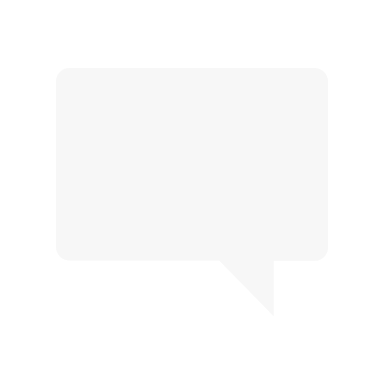 Conclusões
De maneira geral, cabe um ponto de atenção ao desempenho do Plano de Saúde São Camilo, referindo-se a aspectos que investigam a satisfação do beneficiário (questões com 5 gradientes), os atributos oscilaram entre Conformidade e Não Conformidade.

O melhor desempenho ocorreu na questão 4, que avalia a atenção em saúde recebida , com 84,1%, classificando em  Conformidade.

O menor desempenho ocorreu na questão 5, que se refere a facilidade de acesso à lista de prestadores de serviços credenciados, com 63,3%, classificando em  Não Conformidade.

 Ponto de atenção ao viés de baixa em todas as questões relativas à satisfação, isto é, o percentual de respostas Bom está maior se comparado ao Muito bom, o que indica probabilidade de migração da satisfação para não satisfação. 

Por fim, a avaliação do plano atingiu 81,8% de satisfação geral, classificando este atributo dentro da Conformidade. Um ponto importante a ser citado, é que apresenta apenas 2,6% de insatisfeitos (soma de Muito Ruim e Ruim).

Em relação a recomendação do plano, temos um percentual positivo de 73,6%. Correlacionando a taxa de recomendação nota-se que ela não acompanha a satisfação geral, a diferença entre elas é de 8,2pp. Nesse sentido, realizar ações que melhorem os atributos analisados poderão, inclusive, aumentar o nível de recomendação que os beneficiários fazem do plano de saúde.
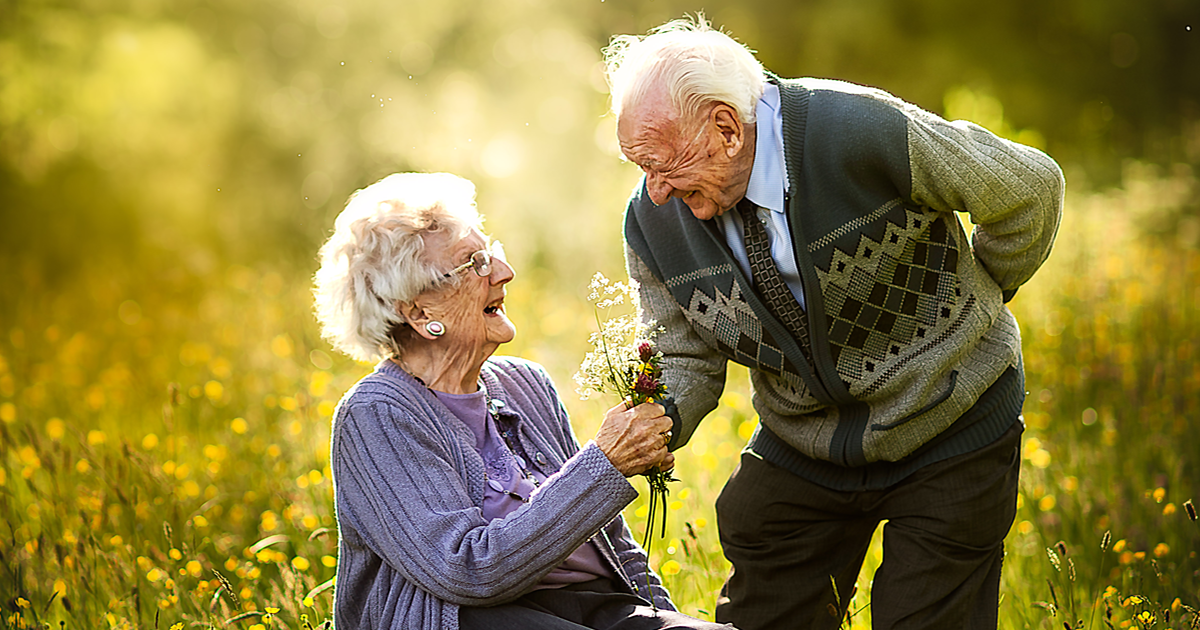 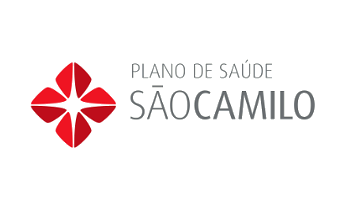 Obrigado!
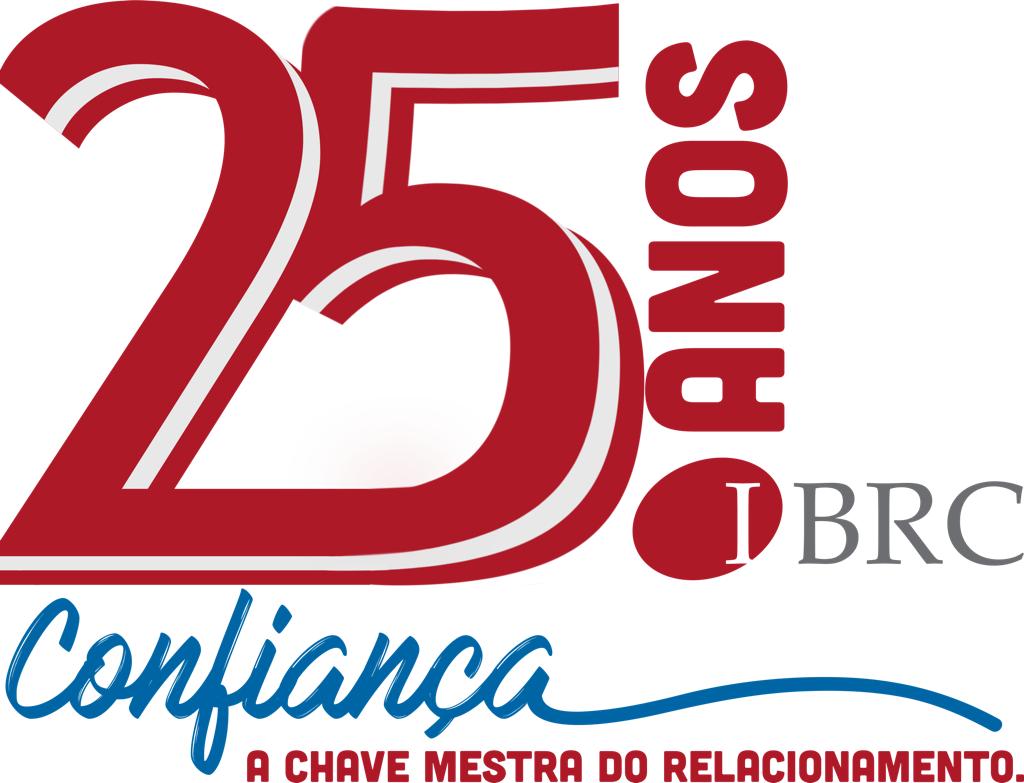 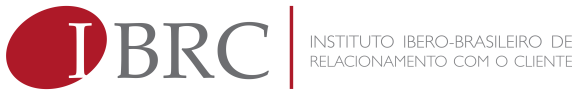